CS155:   Computer Security
Isolation
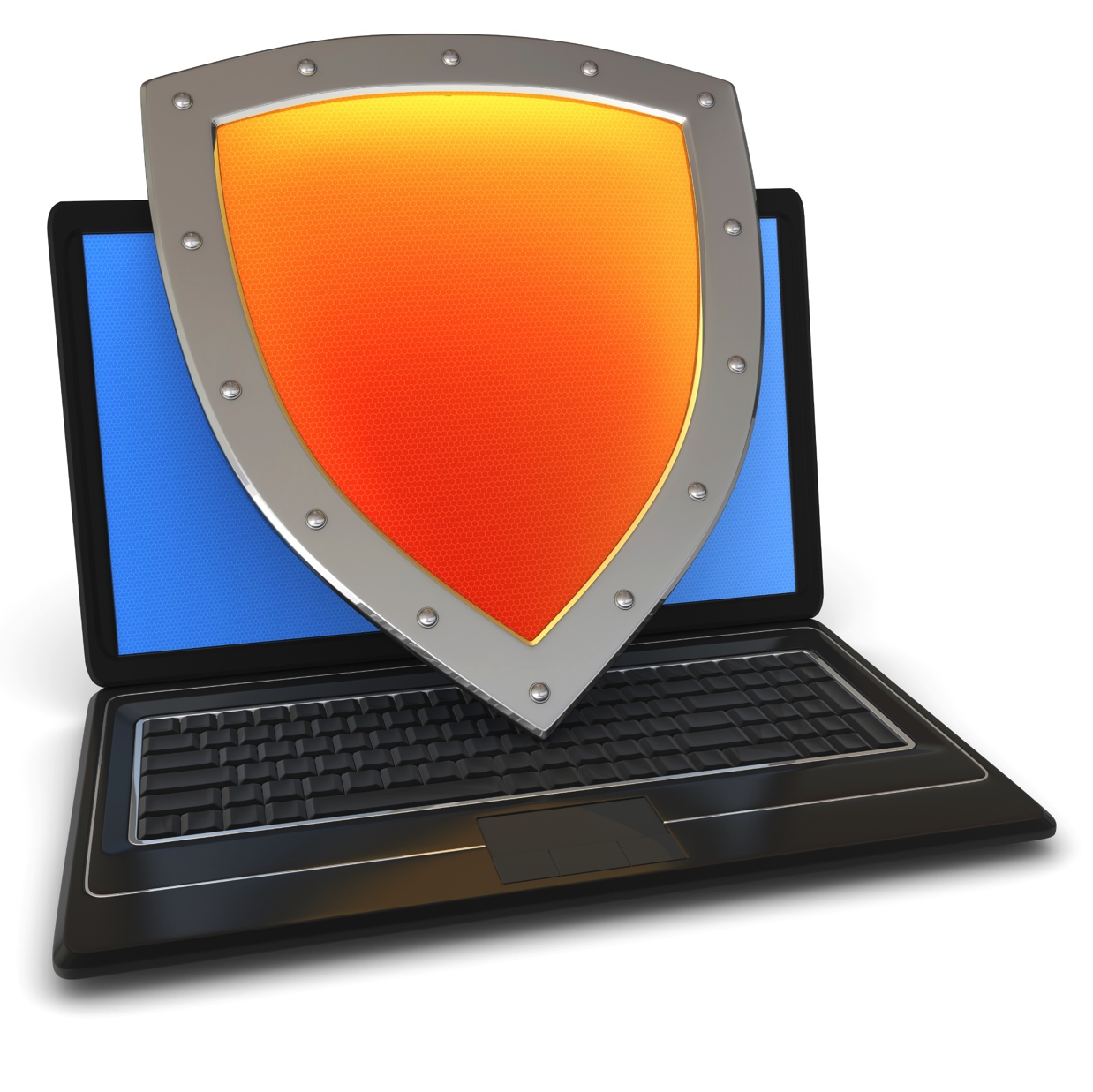 The confinement principle
Running untrusted code
We often need to run buggy/unstrusted code:
programs from untrusted Internet sites:
apps,   extensions,   plug-ins,   codecs for media player
exposed applications:    pdf viewers,  outlook
legacy daemons:   sendmail,  bind
honeypots

Goal:    if application “misbehaves”  ⇒  kill it
Approach:   confinement
Confinement:   ensure misbehaving app cannot harm rest of system
Can be implemented at many levels:
Hardware:   run application on isolated hw  (air gap)




			⇒  difficult to manage
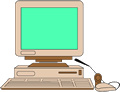 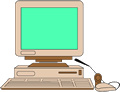 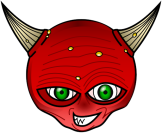 app 1
app 2
air gap
network 1
Network 2
Approach:   confinement
Confinement:   ensure misbehaving app cannot harm rest of system
Can be implemented at many levels:
Virtual machines:   isolate OS’s on a single machine
OS1
OS2
app1
app2
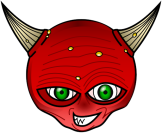 Virtual Machine Monitor  (VMM)
Approach:   confinement
Confinement:   ensure misbehaving app cannot harm rest of system
Can be implemented at many levels:
Process:     System Call Interposition
	      Isolate a process in a single operating system
process 1
process 2
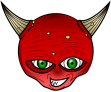 Operating System
Approach:   confinement
Confinement:   ensure misbehaving app cannot harm rest of system
Can be implemented at many levels:
Threads:      Software Fault Isolation (SFI)
Isolating threads sharing same address space  

Application:  e.g.   browser-based confinement
Implementing confinement
Key component:    reference monitor
Mediates requests from applications
Implements protection policy
Enforces isolation and confinement
Must always be invoked:
Every application request must be mediated
Tamperproof:
Reference monitor cannot be killed
… or if killed, then monitored process is killed too
Small enough to be analyzed and validated
A old example:    chroot
Often used for “guest” accounts on ftp sites

To use do:   (must be root)
	
	chroot   /tmp/guest	    root dir “/” is now “/tmp/guest”
	su guest		    EUID set to “guest”

Now  “/tmp/guest”  is added to file system accesses for applications in jail
		open(“/etc/passwd”,   “r”)    ⇒ 		    open(“/tmp/guest/etc/passwd” ,   “r”)
⇒   application cannot access files outside of jail
Jailkit
Problem:   all utility progs (ls, ps, vi) must live inside jail

jailkit project:    auto builds files, libs, and dirs needed in jail env
jk_init:    creates jail environment
jk_check:   checks jail env for security problems
checks for any modified programs,
checks for world writable directories, etc.
jk_lsh:   restricted shell to be used inside jail

note:  simple chroot jail does not limit network access
Escaping from jails
Early escapes:    relative paths
	    open( “../../etc/passwd”,   “r”)   ⇒ 	     open(“/tmp/guest/../../etc/passwd”,   “r”)

chroot  should only be executable by root.
otherwise jailed app can do:
create dummy file   “/aaa/etc/passwd”
run    chroot   “/aaa”
run    su  root    to become root
(bug in Ultrix 4.0)
Many ways to escape jail as root
Create device that lets you access raw disk

Send signals to non chrooted process

Reboot system

Bind to privileged ports
Freebsd jail
Stronger mechanism than simple   chroot

To run:      jail   jail-path   hostname  IP-addr   cmd
calls hardened  chroot    (no  “../../”  escape)
can only bind to sockets with specified IP address and authorized ports
can only communicate with processes inside jail
root is limited, e.g. cannot load kernel modules
[Speaker Notes: Can run web server inside of jail.    If web server is compromised, damage is limited.]
Not all programs can run in a jail
Programs that can run in jail:      
audio player
web server

Programs that cannot:    
web browser
mail client
[Speaker Notes: VertLeftWhiteCheck1]
Problems with chroot and jail
Coarse policies:
All or nothing access to parts of file system
Inappropriate for apps like a web browser
Needs read access to files outside jail 	(e.g. for sending attachments in Gmail)

Does not prevent malicious apps from:
Accessing network and messing with other machines
Trying to crash host OS
Isolation
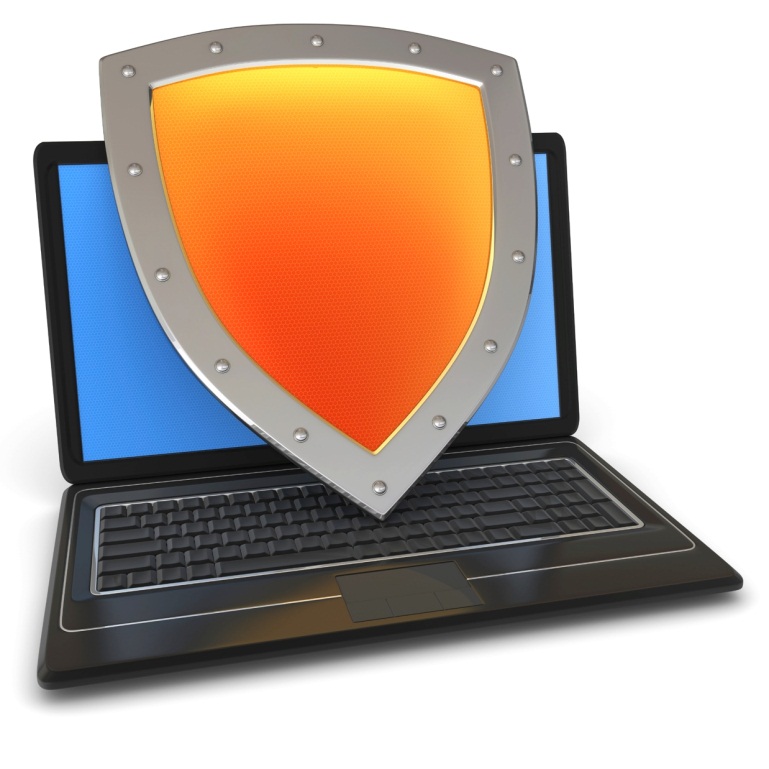 System Call Interposition
System call interposition
Observation:   to damage host system (e.g. persistent changes)  app must make system calls:
To delete/overwrite files:	unlink, open, write
To do network attacks:	socket, bind, connect, send
Idea:    monitor app’s system calls and block unauthorized calls
Implementation options:
Completely kernel space (e.g. GSWTK)
Completely user space (e.g.  program shepherding)
Hybrid  (e.g.  Systrace)
[Speaker Notes: GSWTK:   generic software wrapper toolkit]
Initial implementation  (Janus)      [GWTB’96]
open(“/etc/passwd”,  “r”)
Linux ptrace:    process tracing
	process calls:     ptrace (… ,  pid_t  pid ,  …)
	and wakes up when  pid  makes sys call.





Monitor kills application if request is disallowed
user space
monitored
application
(browser)
monitor
OS Kernel
Complications
cd(“/tmp”)
open(“passwd”,  “r”)

cd(“/etc”)
open(“passwd”,  “r”)
If app forks, monitor must also fork
forked monitor monitors forked app
If monitor crashes, app must be killed
Monitor must maintain all OS state associated with app
current-working-dir (CWD),    UID,   EUID,   GID
When app does “cd path” monitor must update its CWD
otherwise:   relative path requests interpreted incorrectly
Problems with ptrace
not atomic
Ptrace is not well suited for this application:
Trace all system calls or none
inefficient:   no need to trace “close” system call 
Monitor cannot abort sys-call without killing app
Security problems:   race conditions
Example:	symlink:    me  ⟶  mydata.dat
	proc 1:   open(“me”)
	monitor checks and authorizes
	proc 2:   me  ⟶  /etc/passwd
	OS executes    open(“me”) 
Classic TOCTOU bug:   time-of-check /  time-of-use
time
Alternate design:  systrace    [P’02]
permit/deny
user space
monitored
application
(browser)
monitor
policy file
for app
open(“etc/passwd”,  “r”)
OS Kernel
sys-call
gateway
systrace
systrace only forwards monitored sys-calls to monitor  (efficiency)
systrace resolves sym-links and replaces sys-call path arguments by full path to target
When app calls  execve,  monitor loads new policy file
[Speaker Notes: Efficiency:    saves context switches]
Ostia:  a delegation architecture    [GPR’04]
Previous designs use filtering:
Filter examines sys-calls and decides whether to block
Difficulty with syncing state between app and monitor  (CWD,  UID,  ..)
Incorrect syncing results in security vulnerabilities (e.g. disallowed file opened)
A delegation architecture:
monitored
application
user space
agent
policy file
for app
libc
open(“etc/passwd”,  “r”)
OS Kernel
[Speaker Notes: Direct sys-calls are blocked.    open(…) request forwarded to agent who makes the request and returns the fd to the app.]
Ostia:  a delegation architecture    [GPR’04]
Monitored app disallowed from making monitored sys calls
Minimal kernel change     (… but app can call close() itself )
Sys-call delegated to an agent that decides if call is allowed
Can be done without changing app
		(requires an emulation layer in monitored process)
Incorrect state syncing will not result in policy violation
What should agent do when app calls execve?
Process can make the call directly.   Agent loads new policy file.
Policy
Sample policy file:
			path allow  /tmp/*
			path deny  /etc/passwd
			network deny all

Manually specifying policy for an app can be difficult:
Systrace can auto-generate policy by learning how app behaves on “good” inputs
If policy does not cover a specific sys-call, ask user
… but user has no way to decide
Difficulty with choosing policy for specific apps (e.g. browser) is the main reason this approach is not widely used
NaCl:  a modern day example
game
Browser

HTML
JavaScript
NaCl runtime
game:  untrusted x86 code
Two sandboxes:
outer sandbox:  restricts capabilities using system call interposition
Inner sandbox: uses x86 memory segmentation to isolate	application memory among apps
[Speaker Notes: More info on NaCl:   http://nativeclient.googlecode.com/svn/data/docs_tarball/nacl/googleclient/native_client/documentation/nacl_paper.pdf]
Isolation
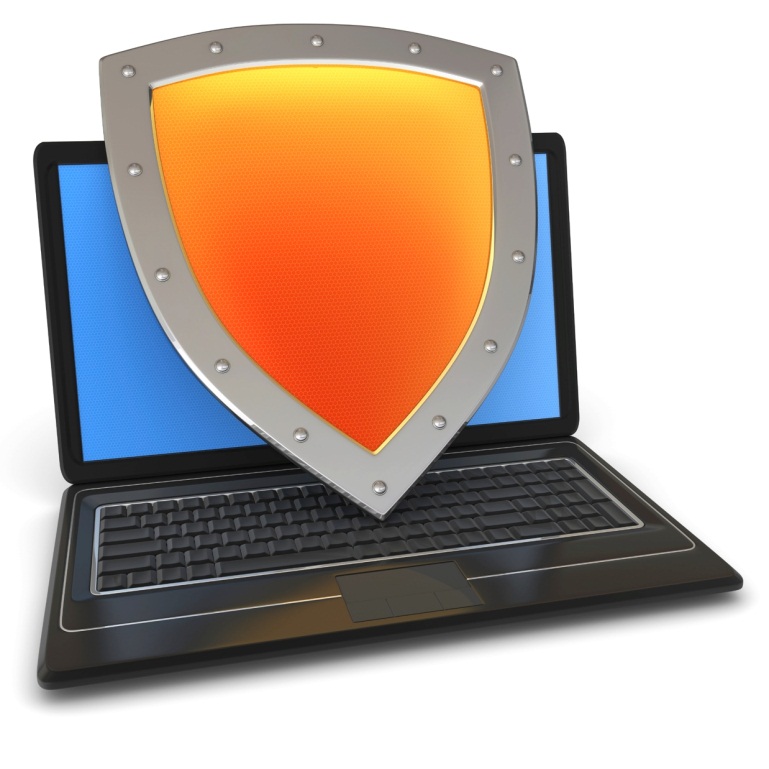 Isolation viaVirtual Machines
Apps
Apps
Guest OS 2
Guest OS 1
Virtual Machines
VM2
VM1
Virtual Machine Monitor (VMM)
Host OS
Hardware
Example:    NSA  NetTop
single HW platform used for both classified and unclassified data
Why so popular now?
VMs in the 1960’s:
Few computers,  lots of users
VMs allow many users to shares a single computer
VMs  1970’s – 2000:    non-existent
VMs since 2000:
Too many computers, too few users
 Print server,  Mail server,  Web server, File server,  Database , …
Wasteful to run each service on different hardware
More generally:   VMs heavily used in cloud computing
VMM security assumption
VMM Security assumption:
Malware can infect guest OS and guest apps
But malware cannot escape from the infected VM
  Cannot infect host OS
  Cannot infect other VMs on the same hardware 

Requires that VMM protect itself and is not buggy 
VMM is much simpler than full OS 
       … but device drivers run in Host OS
Problem:   covert channels
malware
covert
channel
Covert channel:    unintended communication channel between isolated components
Can be used to leak classified data from secure component to public component
Classified VM
Public VM
listener
secret
doc
VMM
An example covert channel
Both VMs use the same underlying hardware
To send a bit   b ∈ {0,1}   malware does:
b= 1:   at  1:00am  do CPU intensive calculation
b= 0:   at  1:00am  do nothing
At  1:00am listener does CPU intensive calc. and measures completion time
         b = 1     ⇒      completion-time > threshold
Many covert channels exist in running system:
File lock status,    cache contents,    interrupts,  …
Difficult to eliminate all
Suppose the system in question has two CPUs:  the classified VM runs on one and the public VM runs on the other.
Is there a covert channel between the VMs?
There are covert channels, for example, based on the time needed to read from main memory
VMM Introspection:  [GR’03]	protecting the anti-virus system
Intrusion Detection / Anti-virus
Runs as part of OS kernel and user space process
Kernel root kit can shutdown protection system
Common practice for modern malware
Standard solution:     run  IDS  system in the network
Problem:   insufficient visibility into user’s machine
Better:   run IDS as part of VMM  (protected from malware)
VMM can monitor virtual hardware for anomalies
VMI:   Virtual Machine Introspection
  Allows VMM to check Guest OS internals
[Speaker Notes: IDS = Intrusion Detection System]
Infected VM
malware
Guest OS
VMM
IDS
Hardware
Sample checks
Stealth root-kit malware:
Creates processes that are invisible to  “ps”
Opens sockets that are invisible to  “netstat”
1. Lie detector check
Goal:   detect stealth malware that hides processes and network activity
Method:
  VMM lists processes running in GuestOS
  VMM requests GuestOS to list processes (e.g.  ps)
  If mismatch:     kill VM
Sample checks
2. Application code integrity detector
VMM computes hash of user app code running in VM
Compare to whitelist of hashes
  Kills VM if unknown program appears
3. Ensure GuestOS kernel integrity
example:   detect changes to  sys_call_table
4. Virus signature detector
Run virus signature detector on GuestOS memory
Isolation
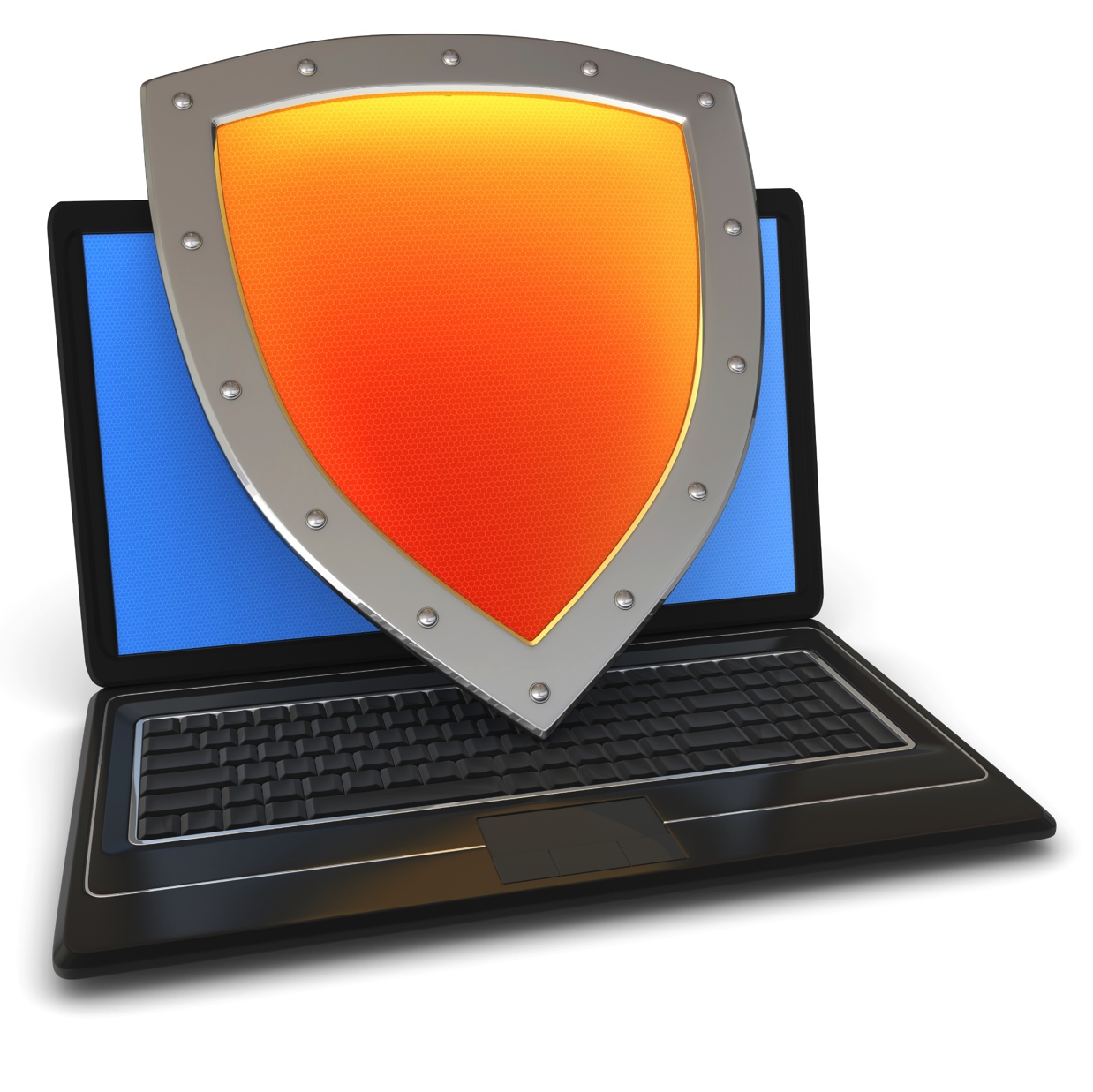 Subvirting VM Isolation
Subvirt   [King et al. 2006]
Virus idea:
Once on victim machine, install a malicious VMM
Virus hides in VMM
Invisible to virus detector running inside VM
anti-virus
anti-virus
⇒
OS
VMM and virus
OS
HW
HW
The MATRIX
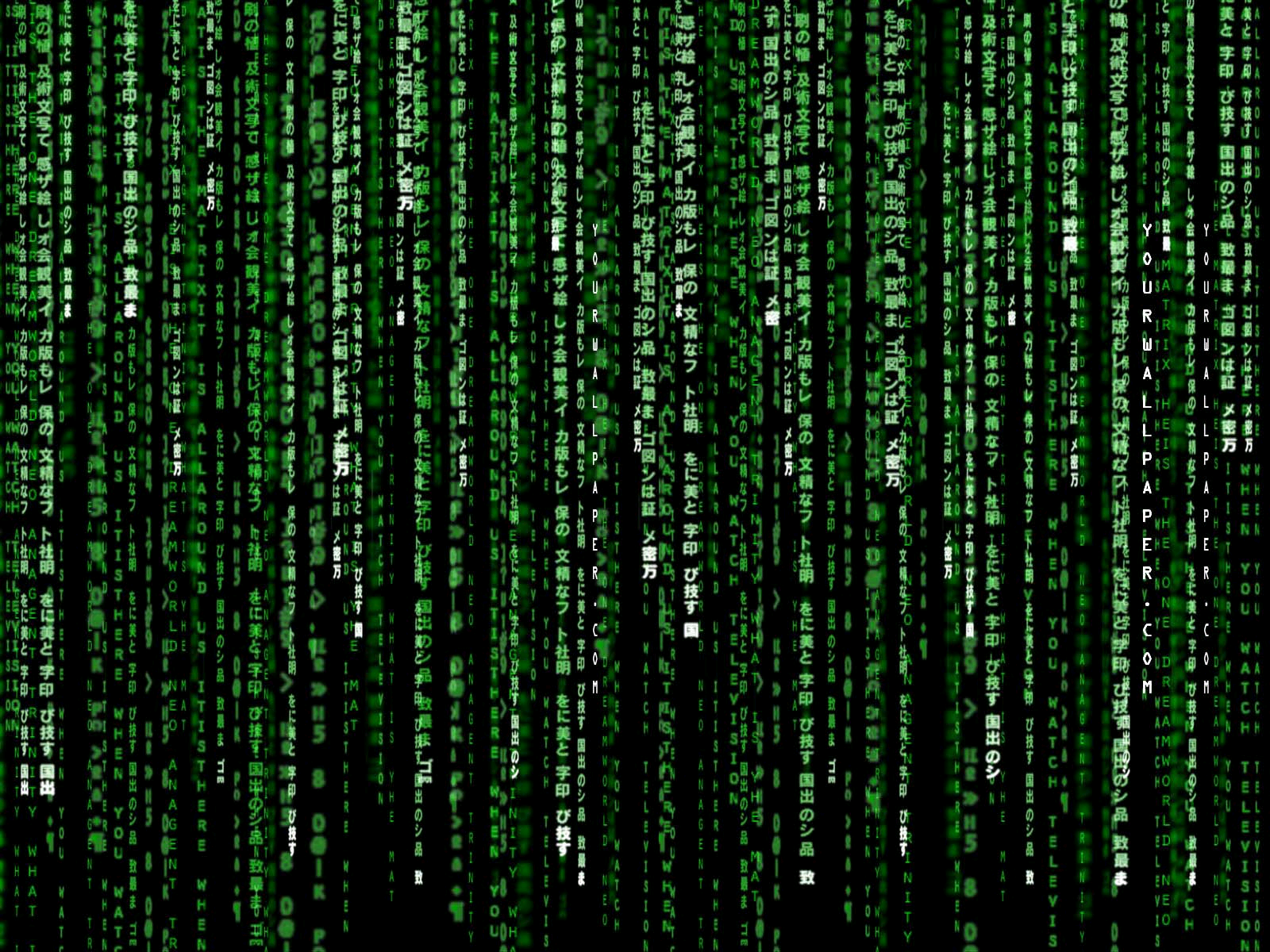 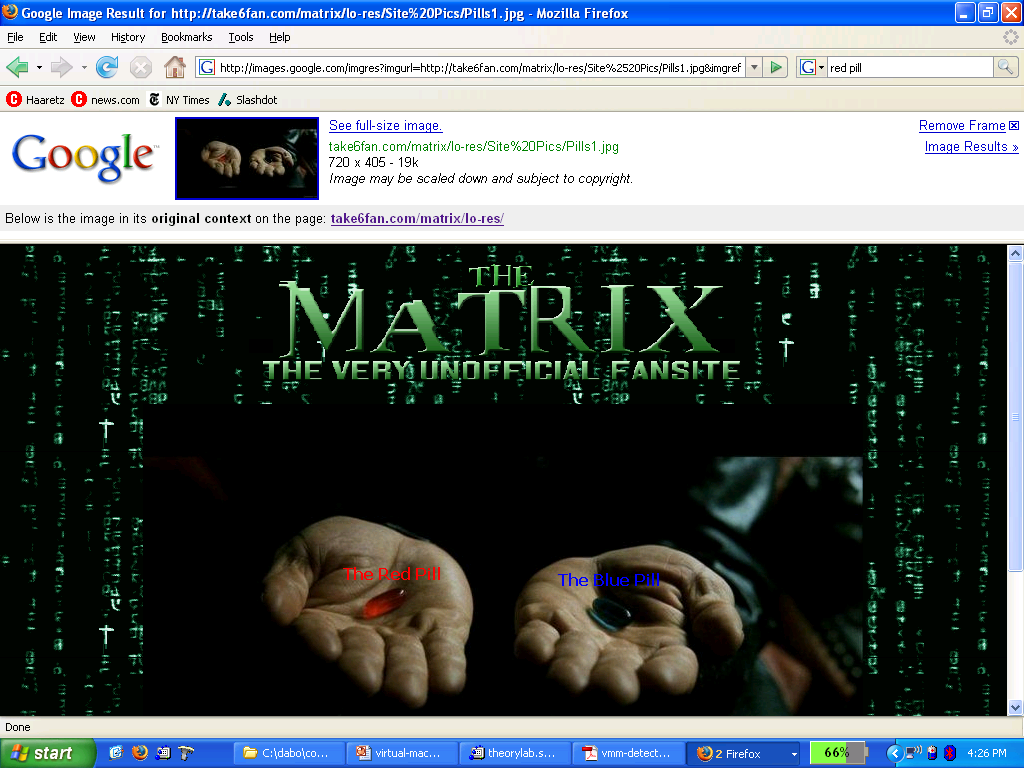 VM Based Malware  (blue pill virus)
VMBR:    a virus that installs a malicious VMM  (hypervisor)

Microsoft Security Bulletin:  
Suggests disabling hardware virtualization features by default for client-side systems
But VMBRs are easy to defeat
A guest OS can detect that it is running on top of VMM
[Speaker Notes: http://www.microsoft.com/whdc/system/platform/virtual/CPUVirtExt.mspx]
VMM Detection
Can an OS detect it is running on top of a VMM?
Applications:
Virus detector can detect VMBR
Normal virus (non-VMBR) can detect VMM
refuse to run to avoid reverse engineering
Software that binds to hardware (e.g. MS Windows) can refuse to run on top of VMM
DRM systems may refuse to run on top of VMM
VMM detection    (red pill techniques)
VM platforms often emulate simple hardware
VMWare emulates an ancient i440bx chipset
		… but report  8GB RAM,  dual CPUs, etc.
VMM introduces time latency variances
Memory cache behavior differs in presence of VMM
Results in relative time variations for any two operations
VMM shares the TLB with GuestOS
GuestOS can detect reduced TLB size
… and many more methods  [GAWF’07]
[Speaker Notes: http://www.usenix.org/event/hotos07/tech/full_papers/garfinkel/garfinkel.pdf]
VMM Detection
Bottom line:      The perfect VMM does not exist
VMMs today   (e.g. VMWare)  focus on:
Compatibility:   ensure off the shelf software works
Performance:    minimize virtualization overhead
VMMs do not provide transparency
   Anomalies reveal existence of VMM
Isolation
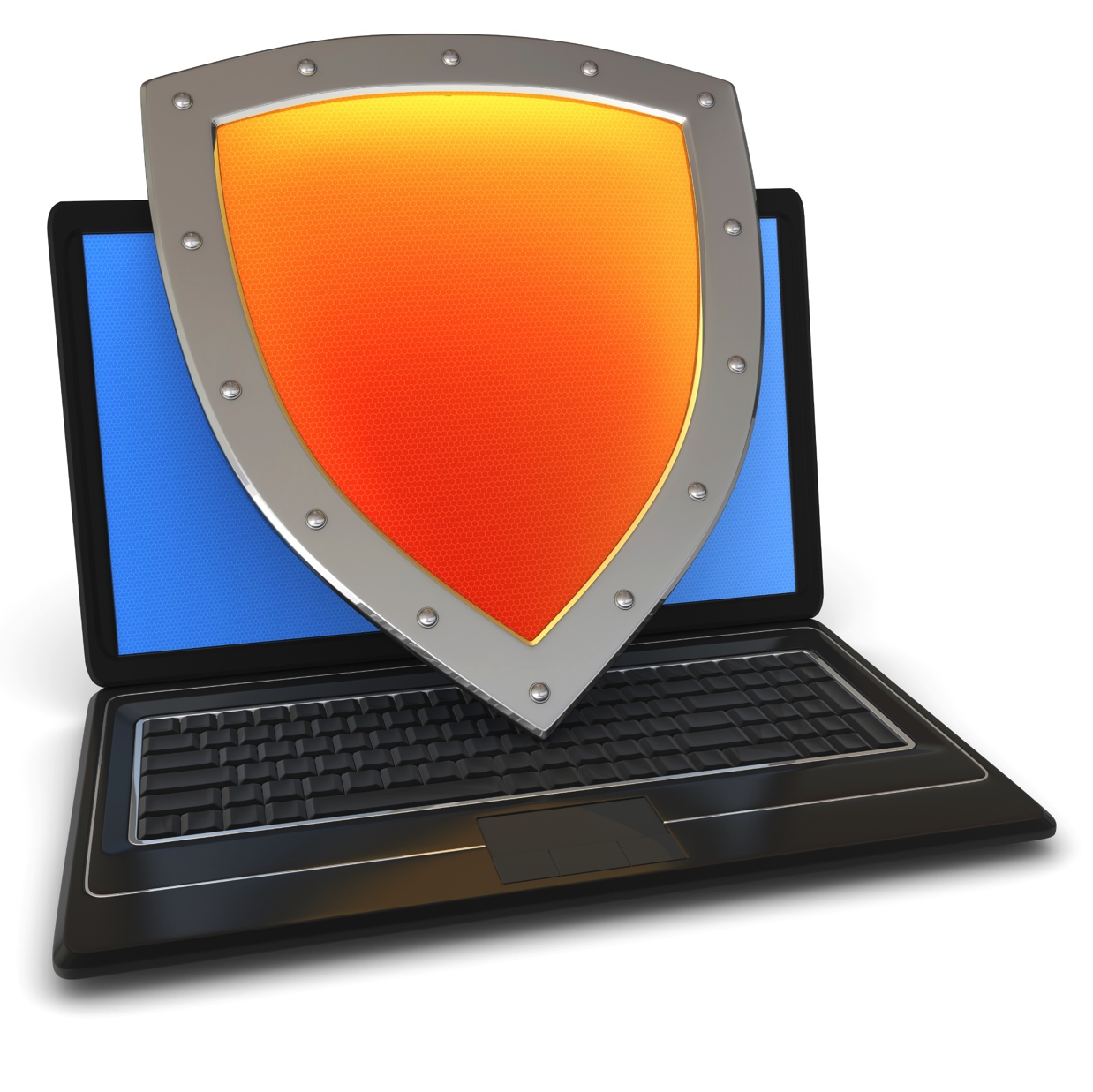 Software FaultIsolation
Software Fault Isolation  [Whabe et al., 1993]
Goal:    confine apps running in same address space
Codec code should not interfere with media player
Device drivers should not corrupt kernel 


Simple solution:   runs apps in separate address spaces
Problem:  slow if apps communicate frequently
requires context switch per message
Software Fault Isolation
app #1
app #2
SFI approach:
Partition process memory into segments




Locate unsafe instructions:   jmp, load, store
At compile time, add guards before unsafe instructions
When loading code, ensure all guards are present
code
segment
data
segment
code
segment
data
segment
Segment matching technique
Guard ensures code does not load data from another segment
Designed for MIPS processor.   Many registers available.
dr1,  dr2:   dedicated registers not used by binary
compiler pretends these registers don’t exist
dr2 contains segment ID
Indirect load instruction       R12 ⟵  [R34]      becomes:
		dr1 ⟵ R34
		scratch-reg ⟵ (dr1 >> 20)		: get segment ID
		compare scratch-reg  and  dr2	: validate seg. ID
		trap if not equal
		R12 ⟵ [dr1]				: do load
Address sandboxing technique
dr2:    holds segment ID
Indirect load instruction     R12 ⟵  [R34]     becomes:
		dr1 ⟵ R34  &  segment-mask	: zero out seg bits
		dr1 ⟵ dr1  |  dr2			: set valid seg ID
		R12 ⟵ [dr1]				: do load

Fewer instructions than segment matching
… but does not catch offending instructions
Similar guards places on all unsafe instructions
Problem:   what if    jmp [addr]    jumps directly into indirect load?
		(bypassing guard)
Solution:
jmp guard must ensure [addr] does not bypass load guard
[Speaker Notes: Defense:   clear low order bits of jump address.]
Cross domain calls
caller
domain
callee
domain
call stub
draw:

return
call draw
br addr
br addr
ret stub
br addr
br addr
br addr
br addr
Only stubs allowed to make cross-domain jumps
Jump table contains allowed exit points 
Addresses are hard coded,   read-only segment
SFI  Summary
Shared memory:  use virtual memory hardware
map same physical page to two segments in addr space

Performance
Usually good:    mpeg_play,   4%  slowdown

Limitations of SFI:   harder to implement on x86 :
variable length instructions:  unclear where to put guards
few registers:   can’t dedicate three to SFI
many instructions affect memory:  more guards needed
Isolation:   summary
Many sandboxing techniques:
	Physical air gap,   Virtual air gap (VMMs),
	System call interposition,  Software Fault isolation
	Application specific (e.g. Javascript in browser)
Often complete isolation is inappropriate
Apps need to communicate through regulated interfaces
Hardest aspects of sandboxing:
Specifying policy:    what can apps do and not do
Preventing covert channels
THE  END